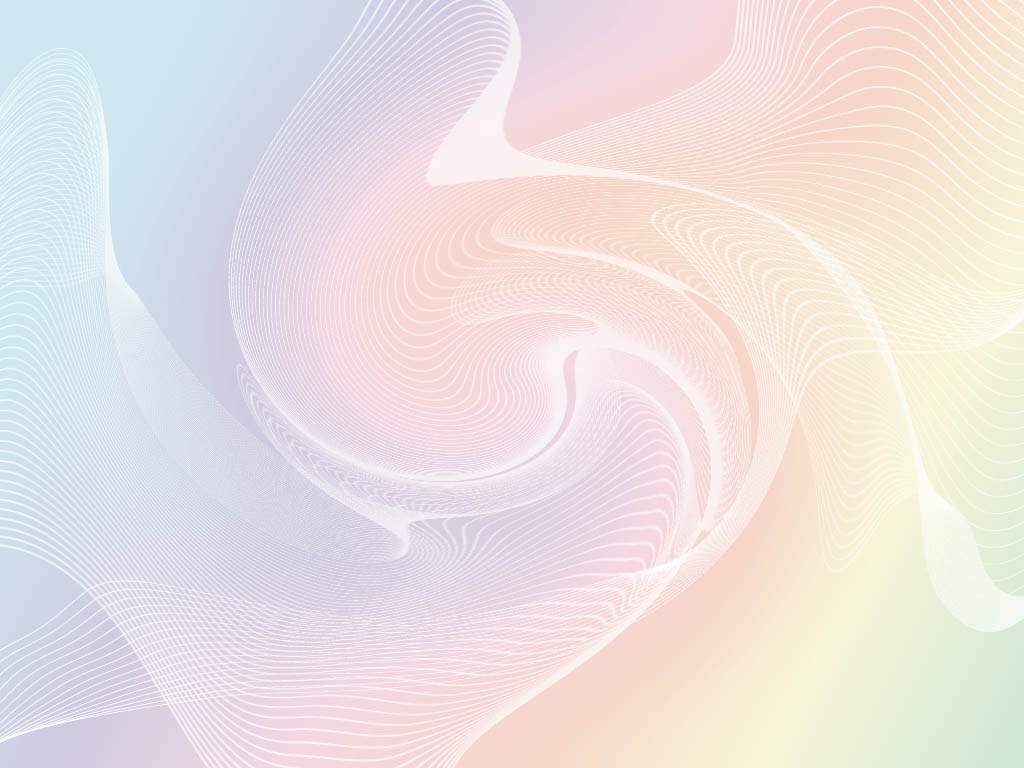 Дидактическая игра с использованием ИКТ для детей дошкольного возраста«Профессии»
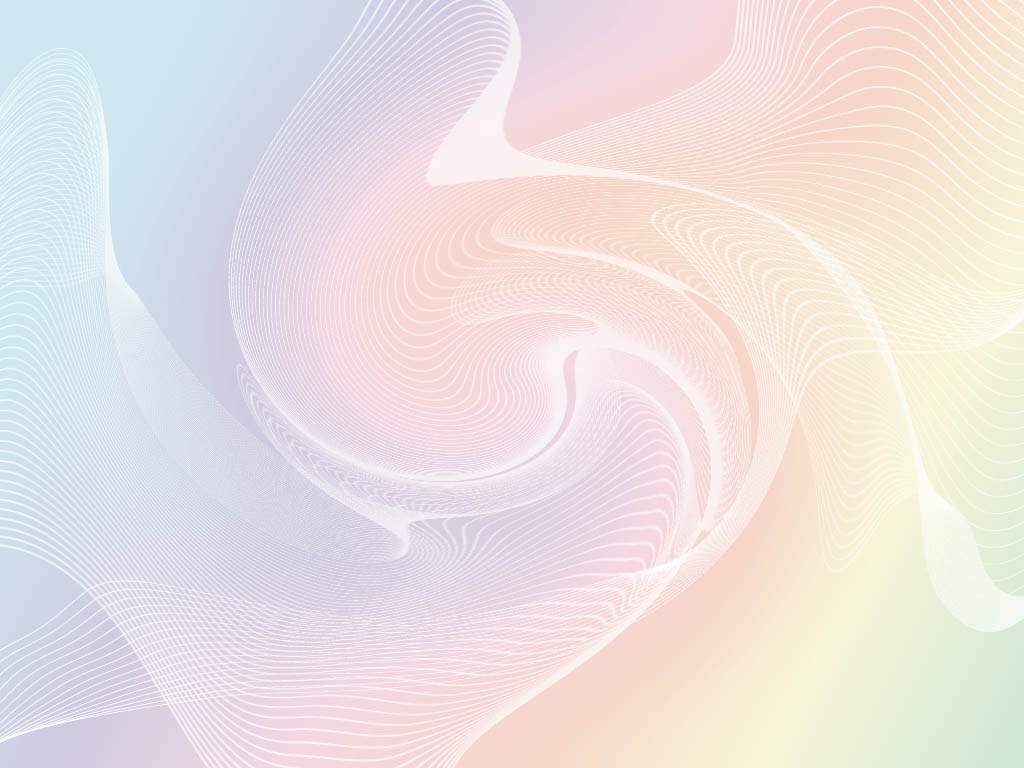 Цель: Формирование представлений о профессии повара, продавца, врача, шофера, полицейского.
Возраст:  4 – 5 лет.
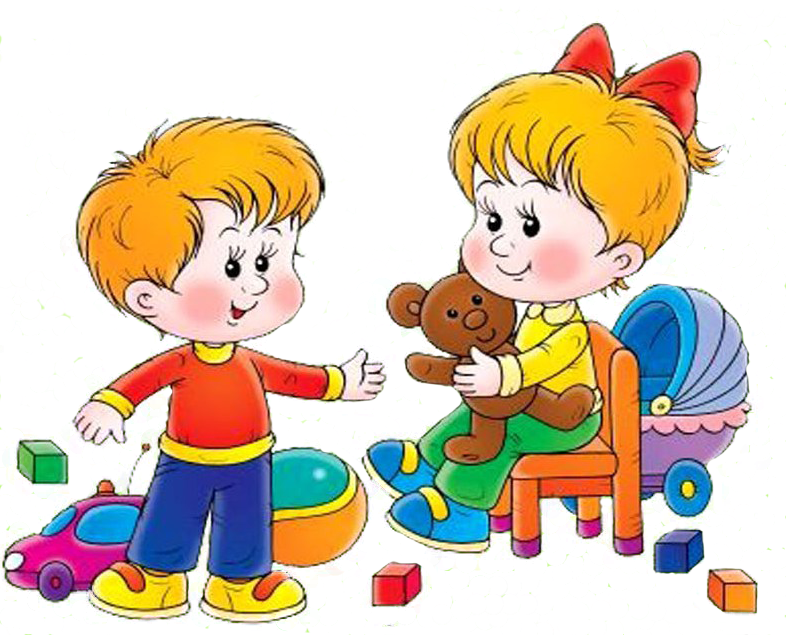 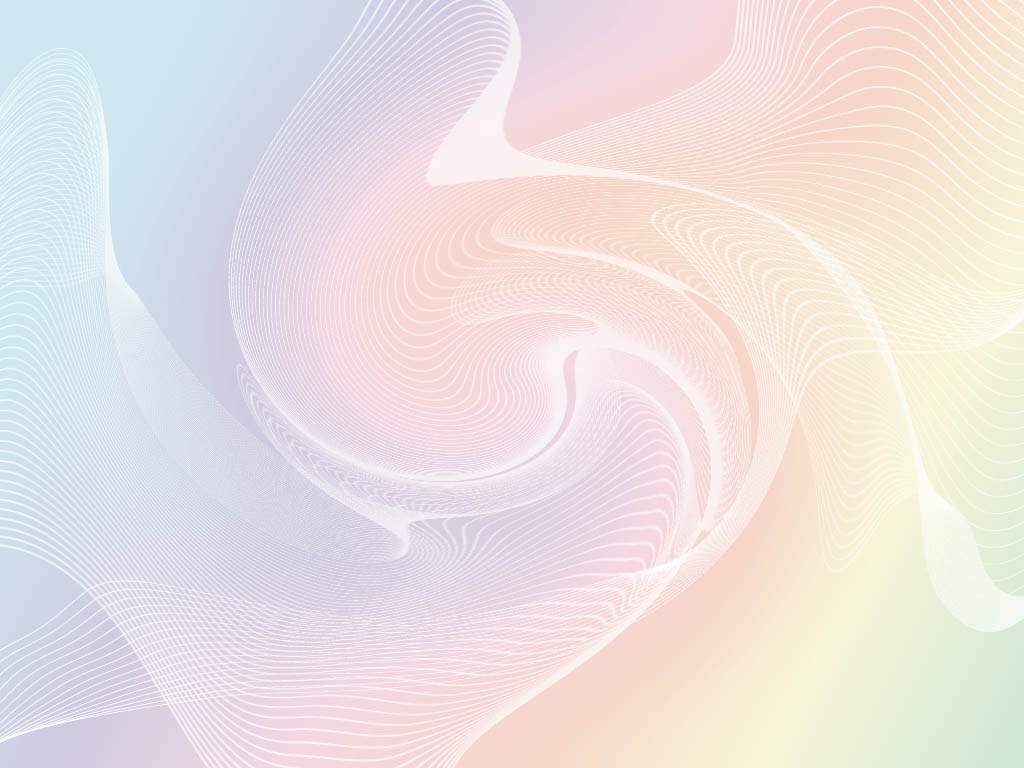 Отгадай загадку!
Кто готовит щи, котлеты, 
Борщ, пельмени, винегреты; 
Варит каши и компоты, 
Жарит в масле антрекоты, 
Мнет толкушкою картошку, 
Суп мешает поварешкой? 
У него весёлый говор. 
Называют его…
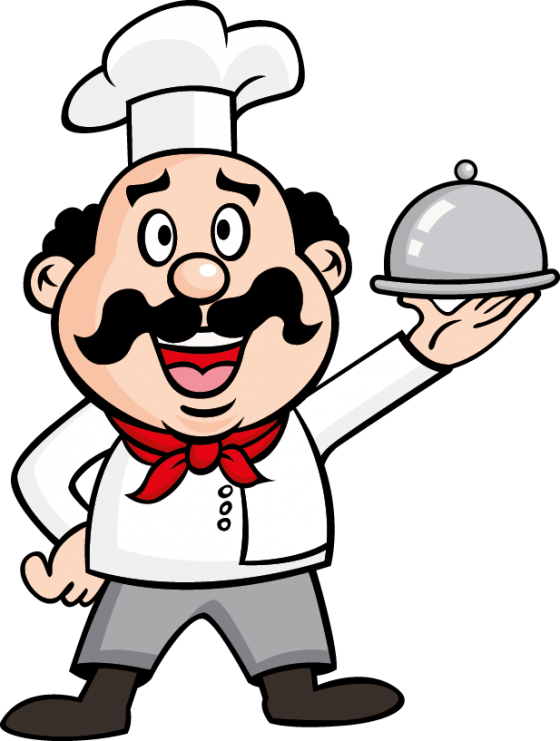 Повар
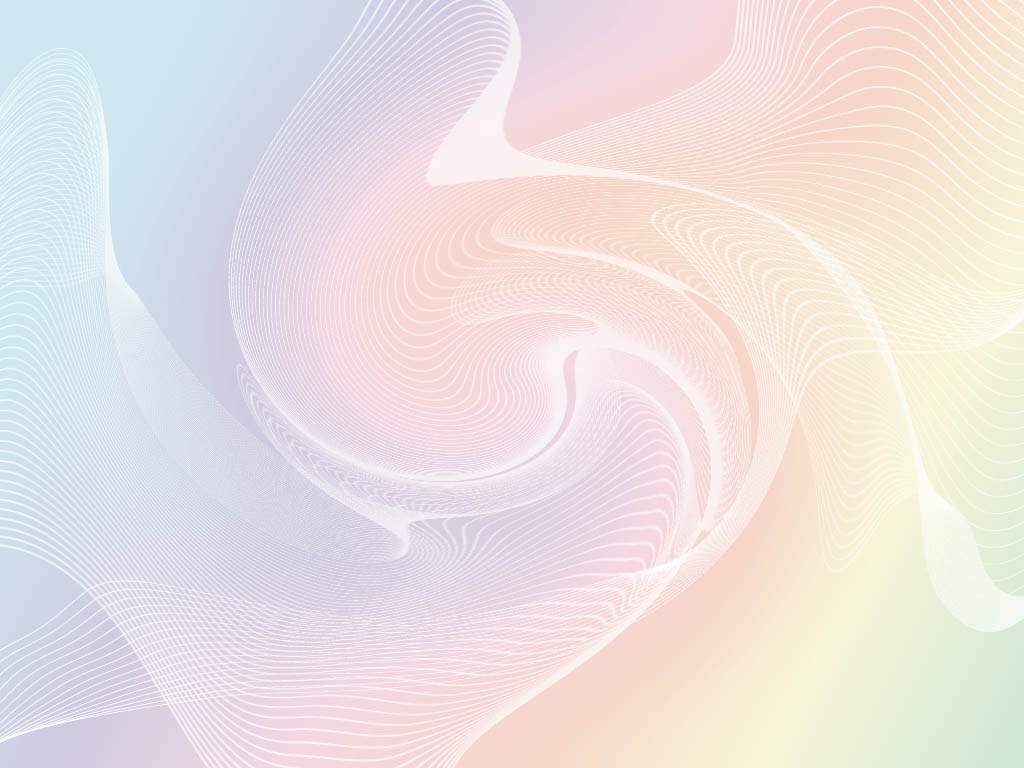 Какие предметы нужны повару?
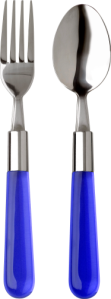 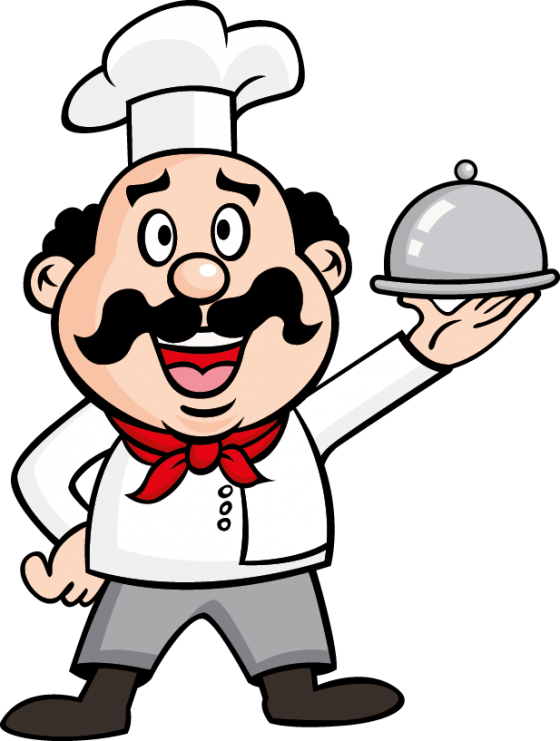 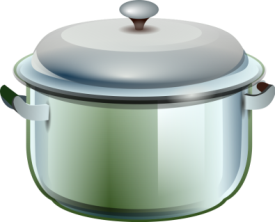 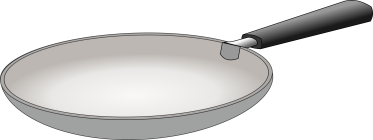 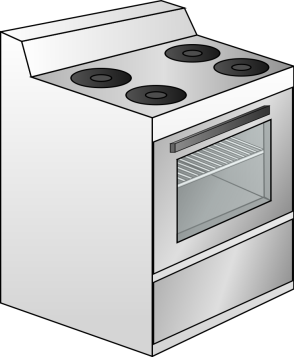 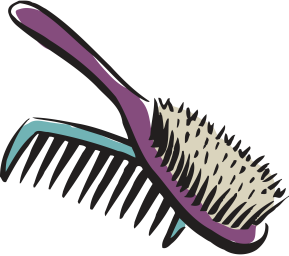 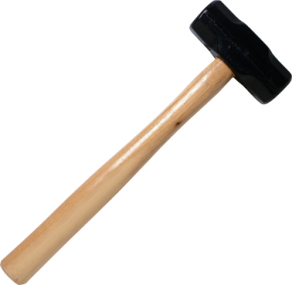 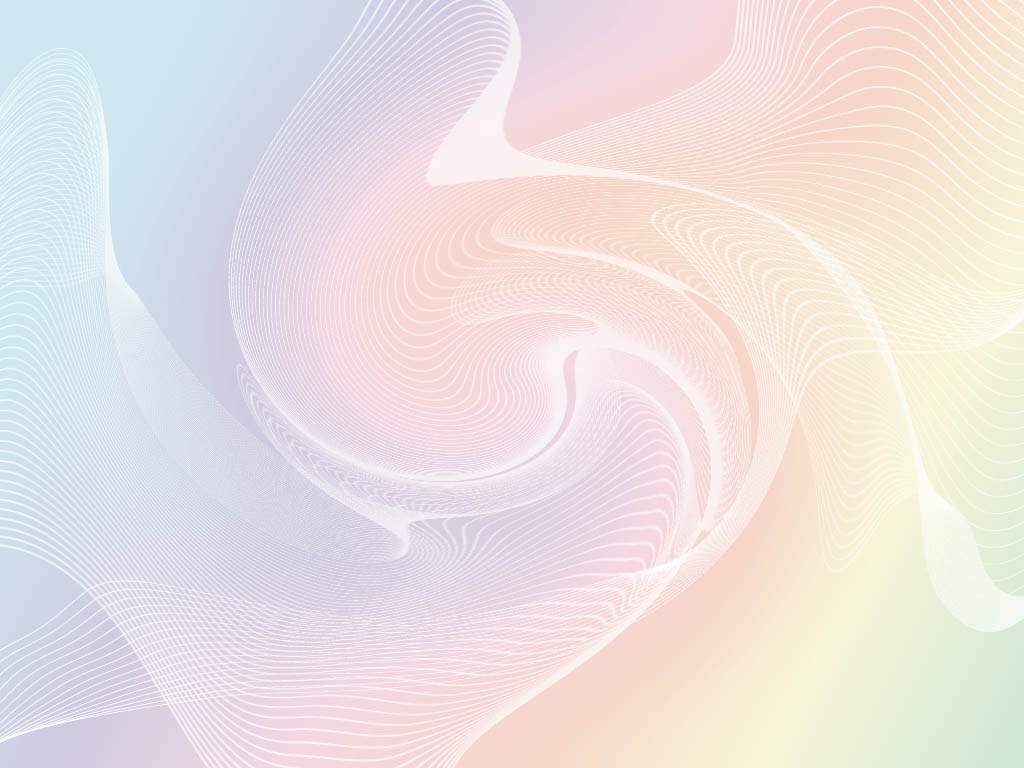 Найди лишний предмет!
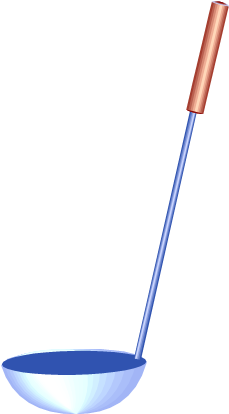 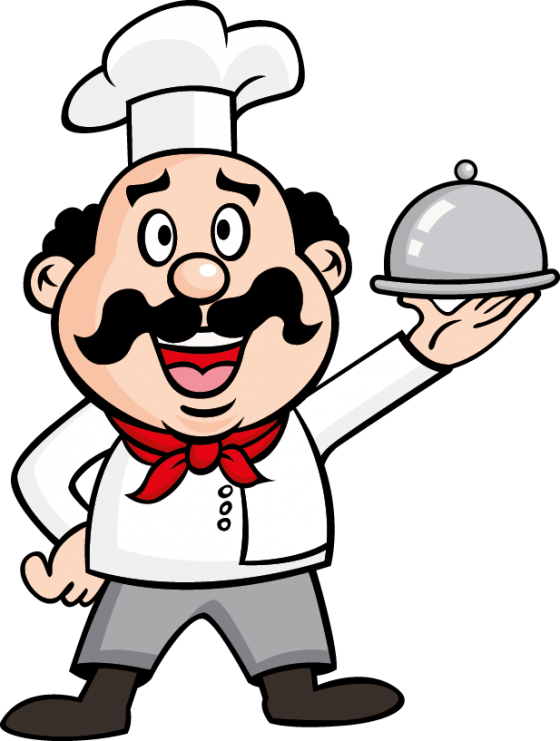 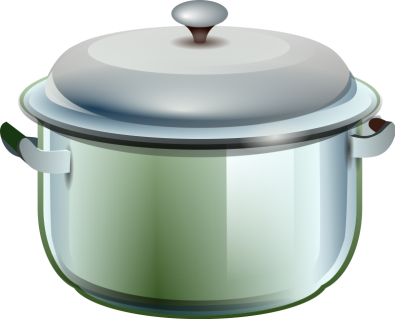 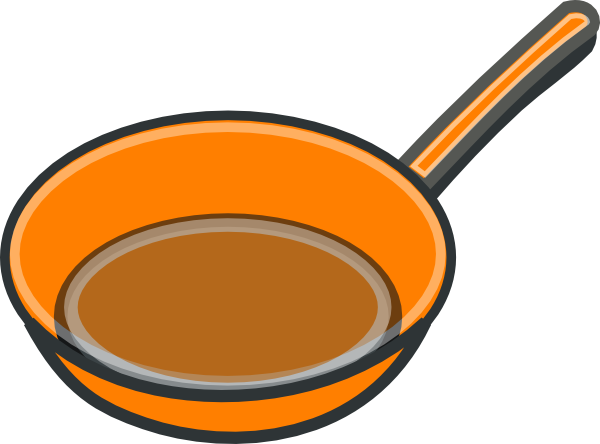 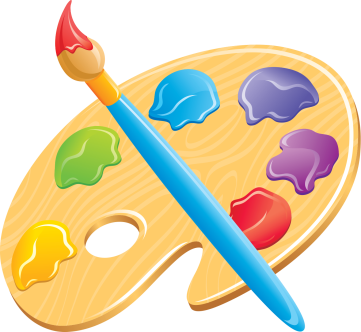 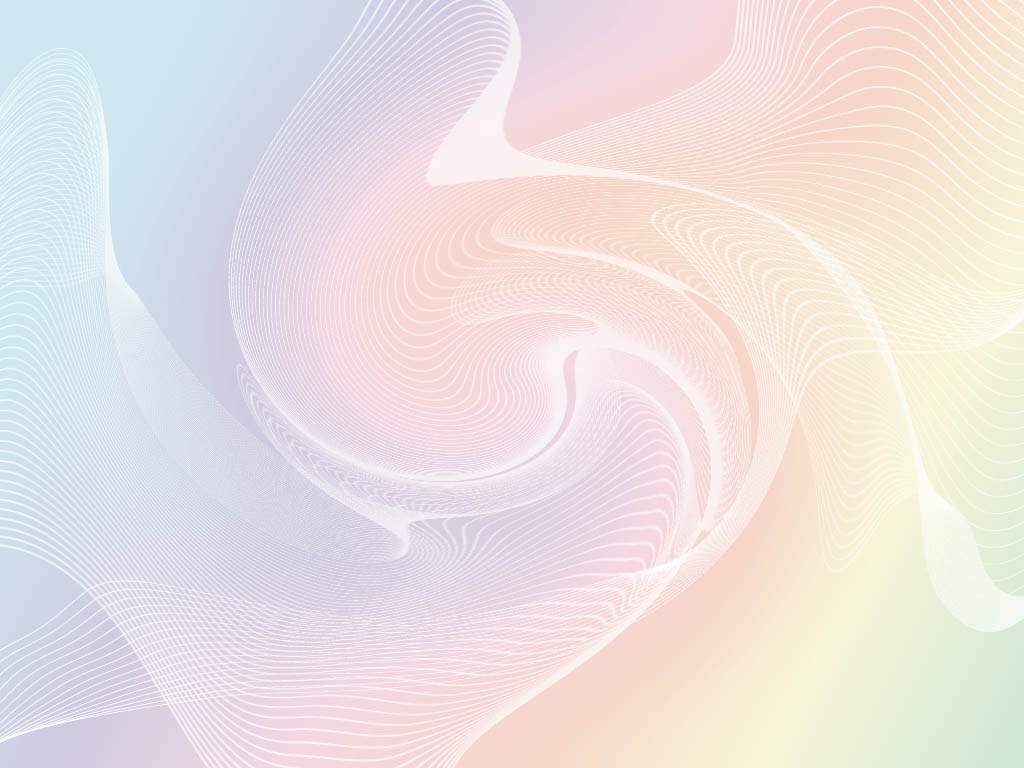 Отгадай загадку!
Нам дает товар и чек
Не философ, не мудрец
И не супер человек,
А обычный ...
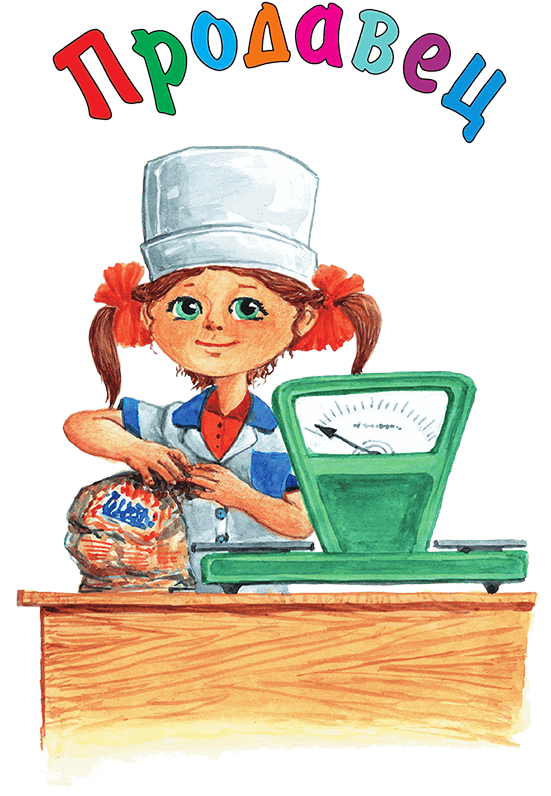 Продавец
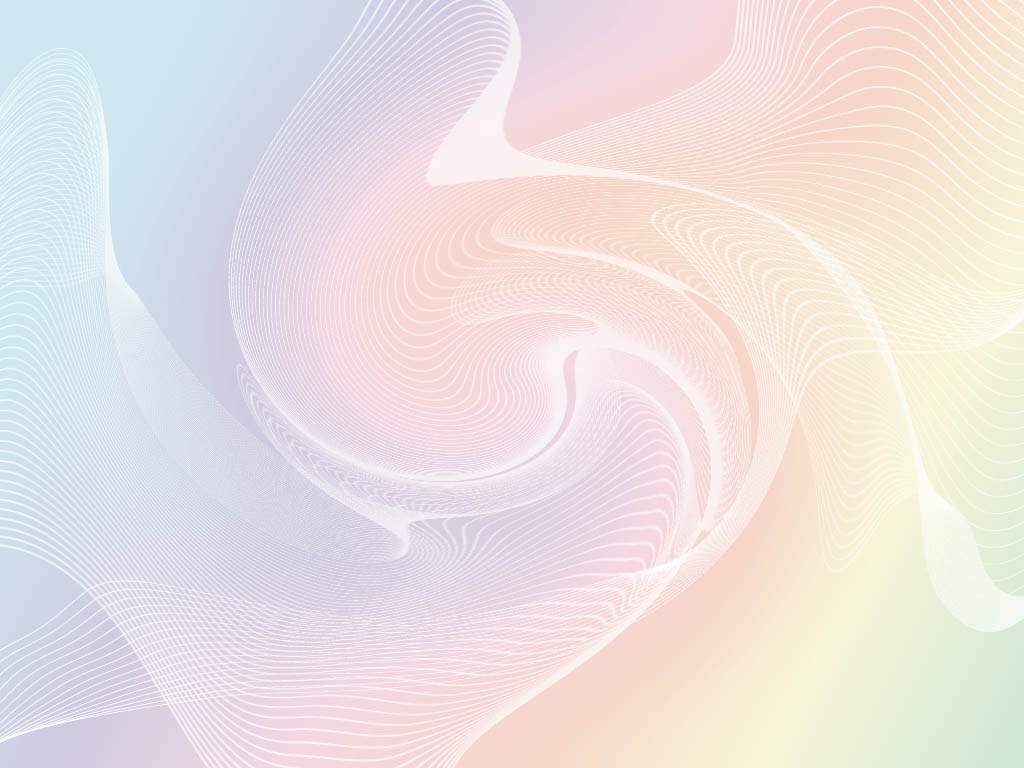 Какие предметы нужны продавцу?
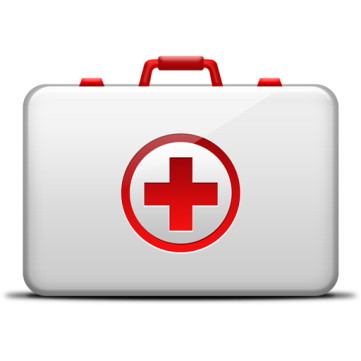 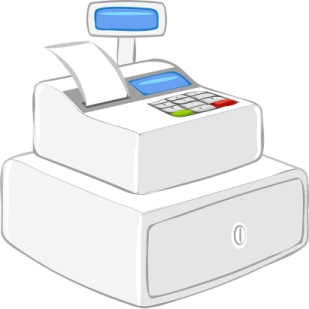 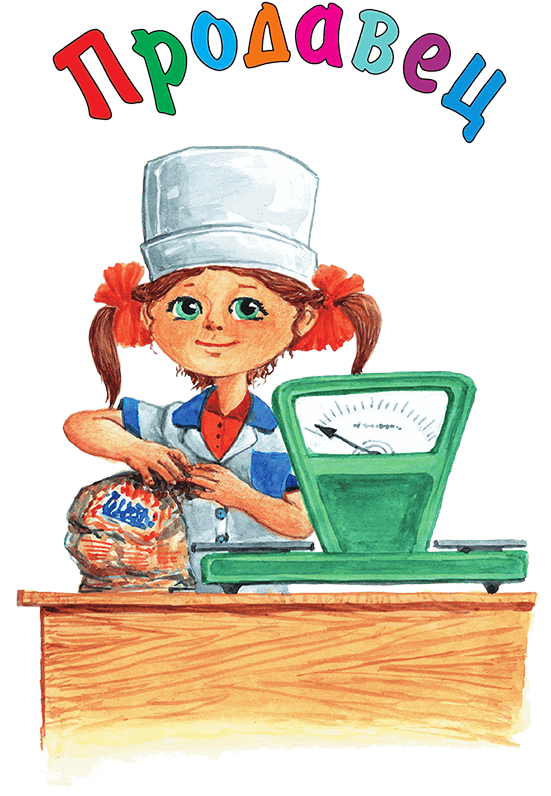 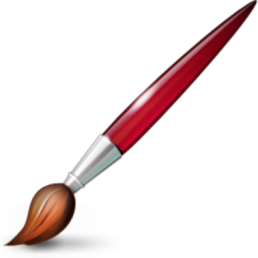 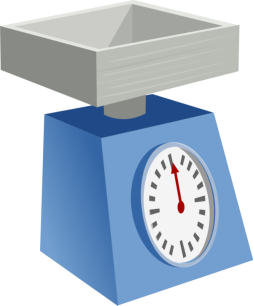 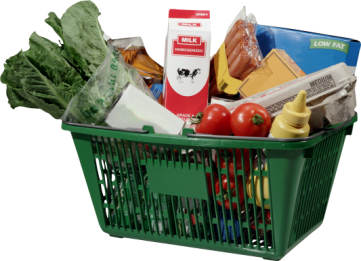 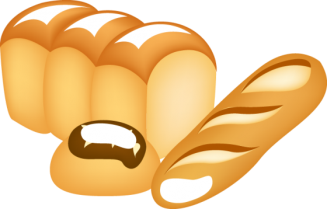 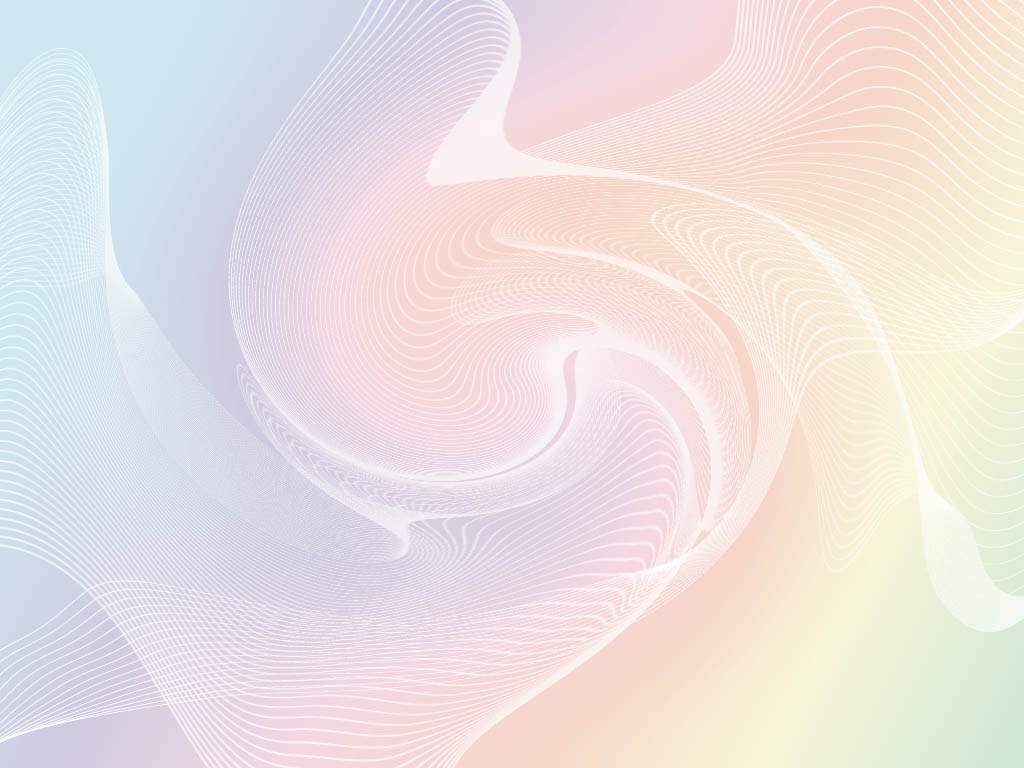 Найди лишний предмет!
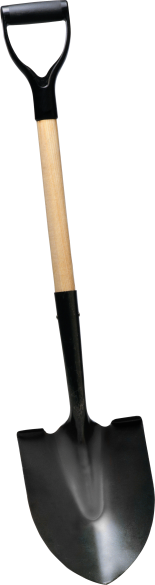 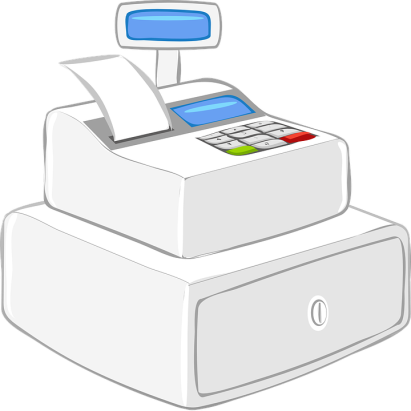 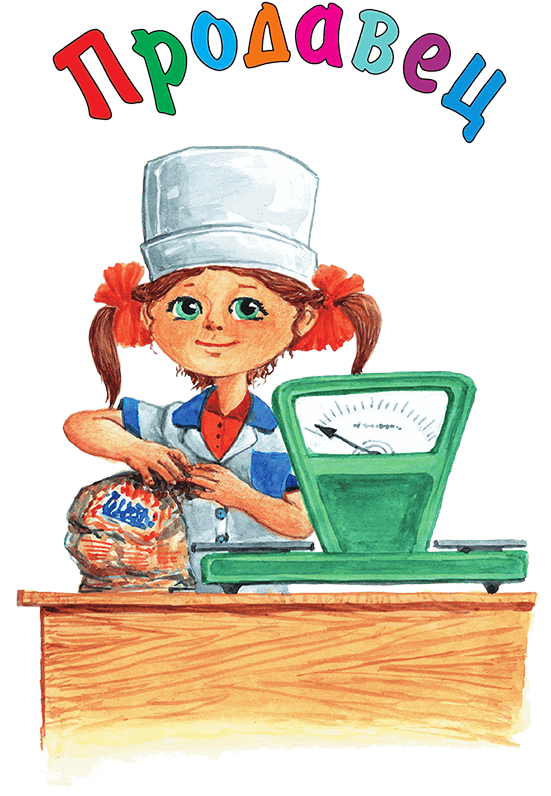 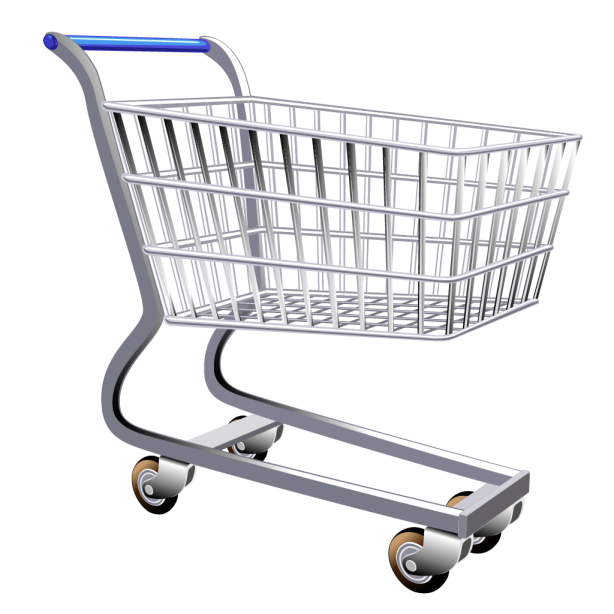 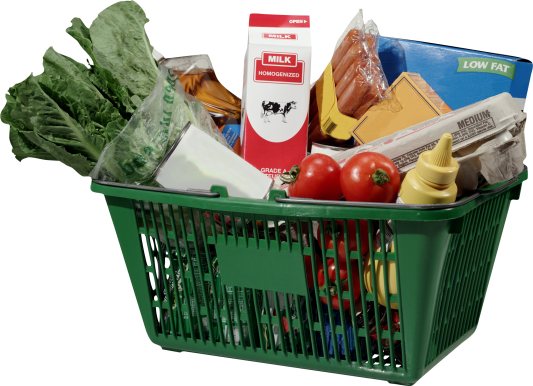 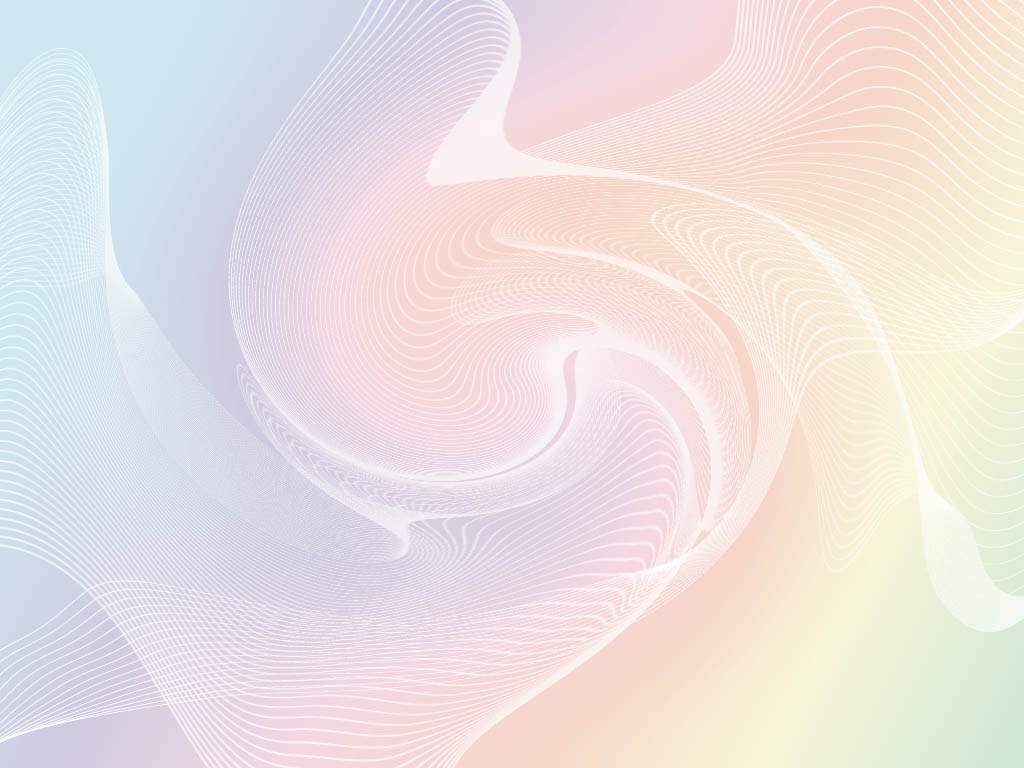 Отгадай загадку!
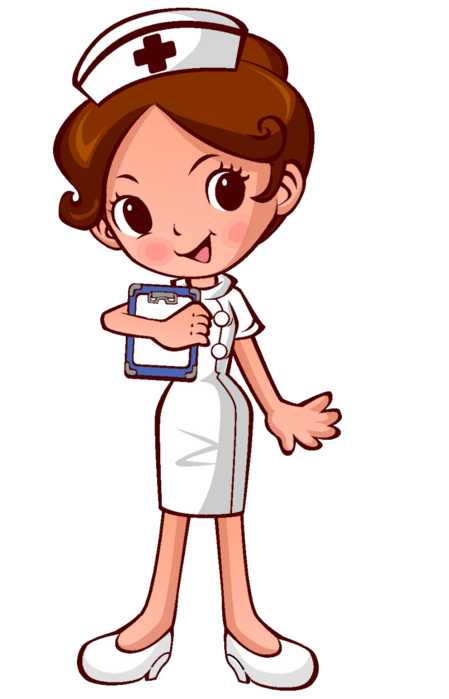 Громко кашляет Серёжа.У него бронхит, похоже. В поликлинику звонят,А Серёже говорят:— Ты не бойся и не плачь – К тебе едет добрый…
Врач
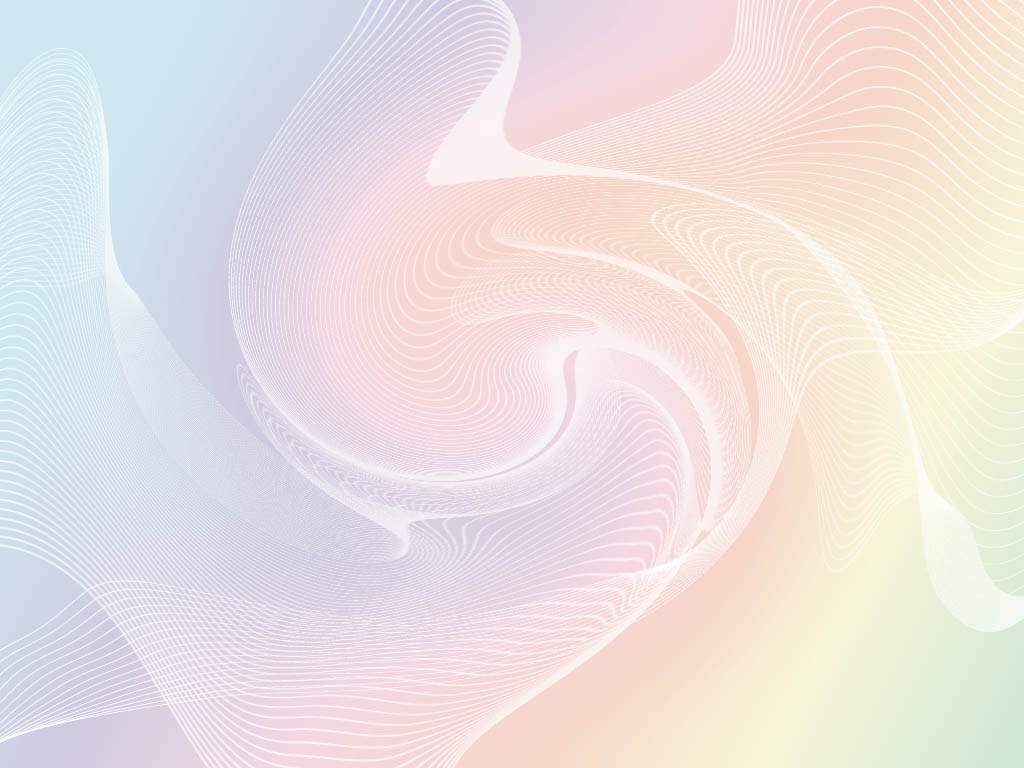 Какие предметы нужны врачу?
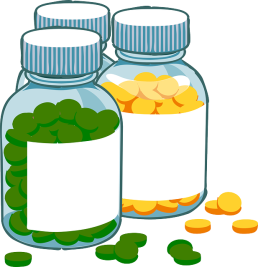 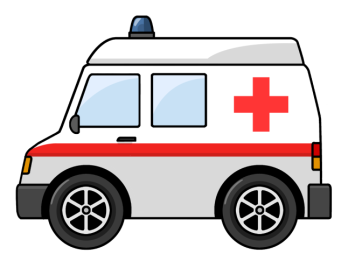 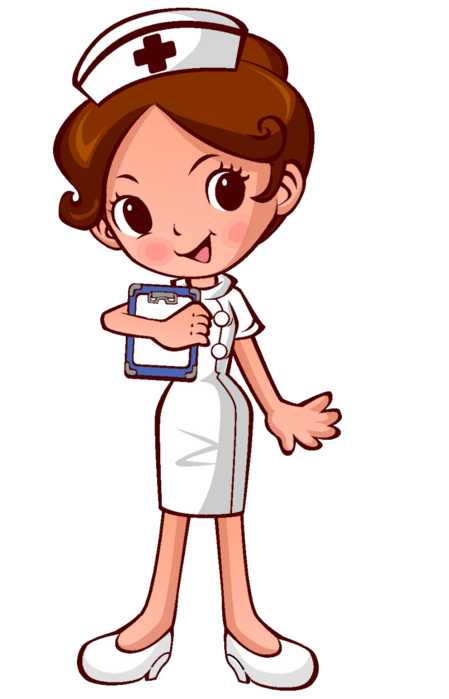 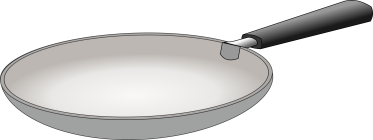 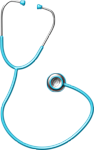 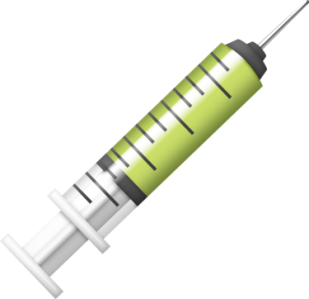 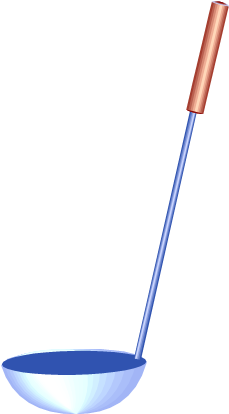 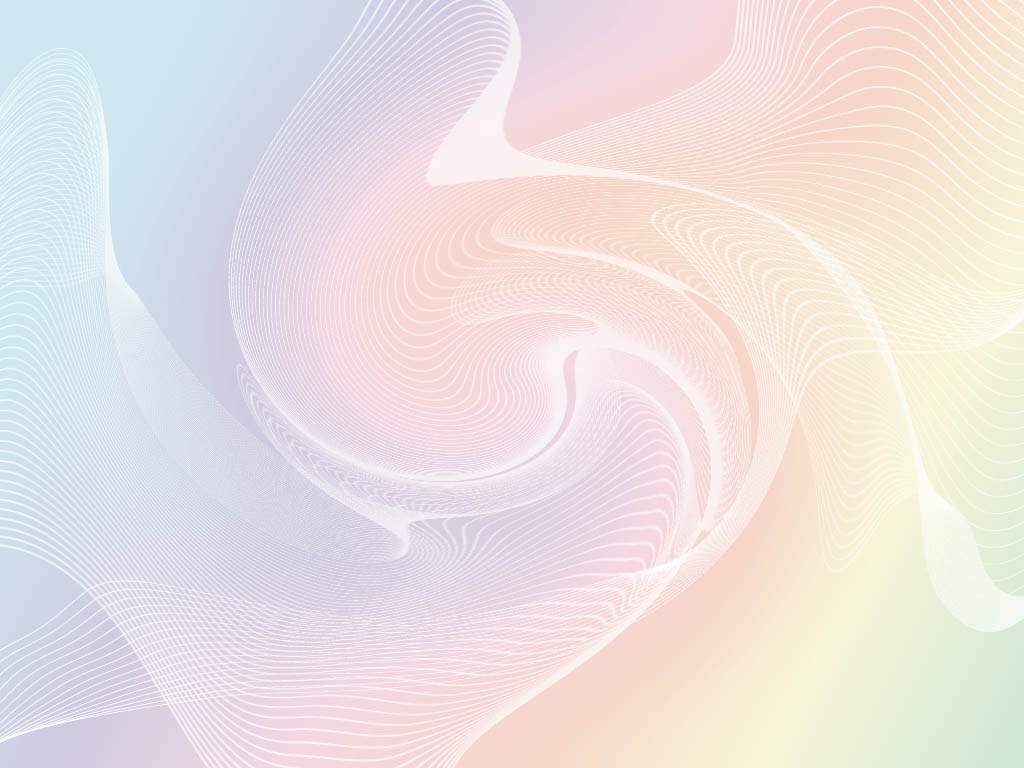 Найди лишний предмет!
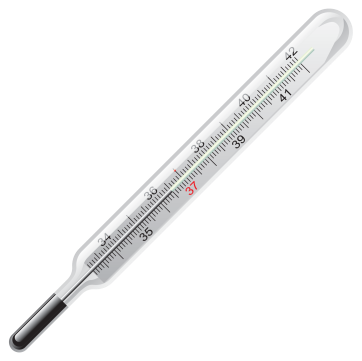 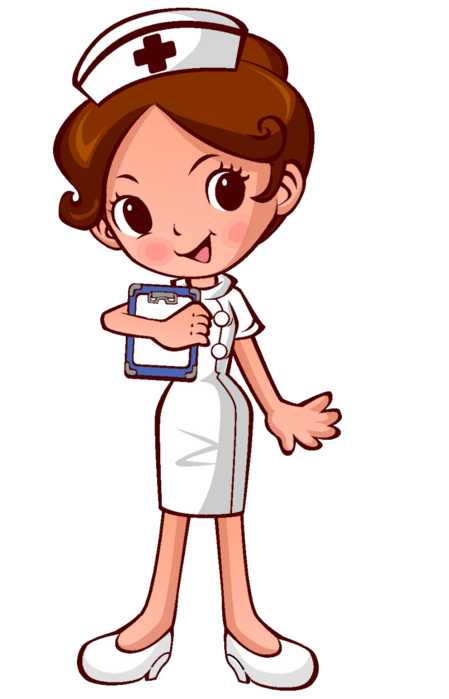 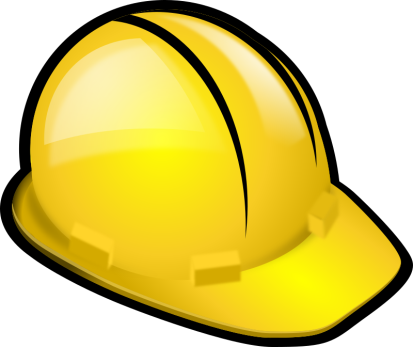 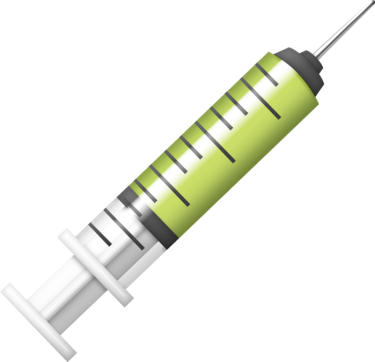 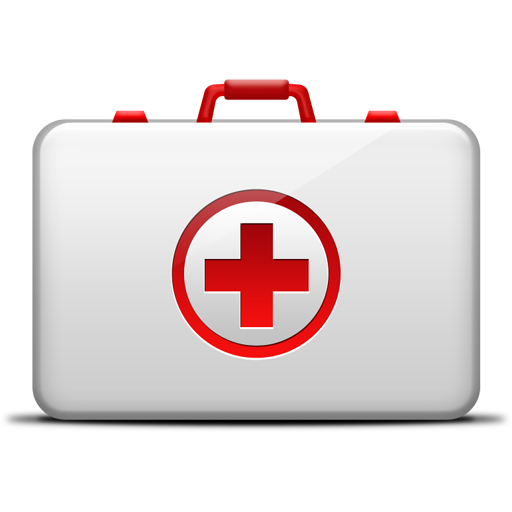 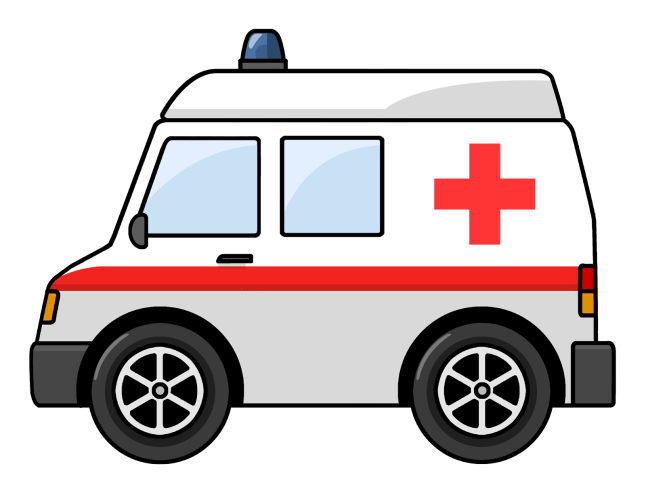 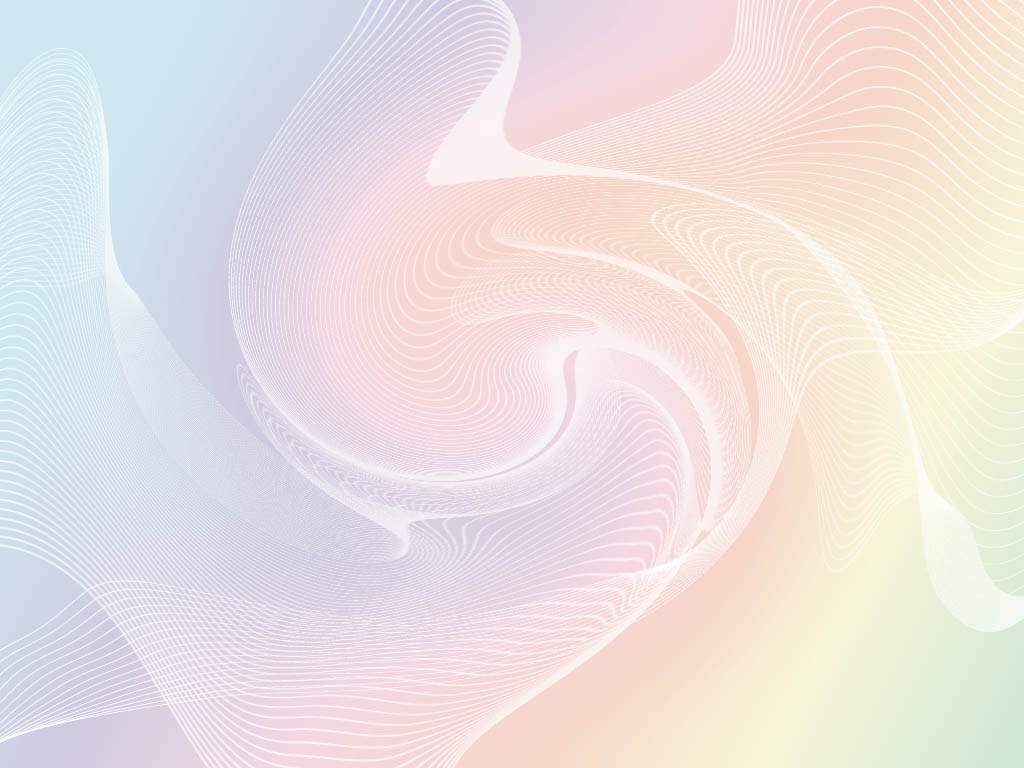 Отгадай загадку!
Может он большим, тяжёлым 
Управлять грузовиком
Иль возить детишек в школу,
Если далеко пешком.
 
Иль автобус, иль маршрутку,
Или самосвал с углём
Он ведёт, забыв про шутку –
Ведь сидит он за рулём!
 
Вот он по дороге едет
И глядит на светофор.
Вы подскажете мне, дети,
Как зовут его? ...
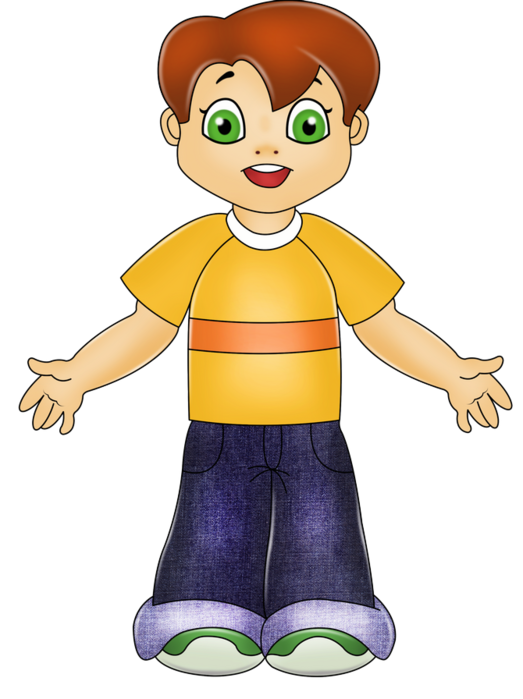 Шофер
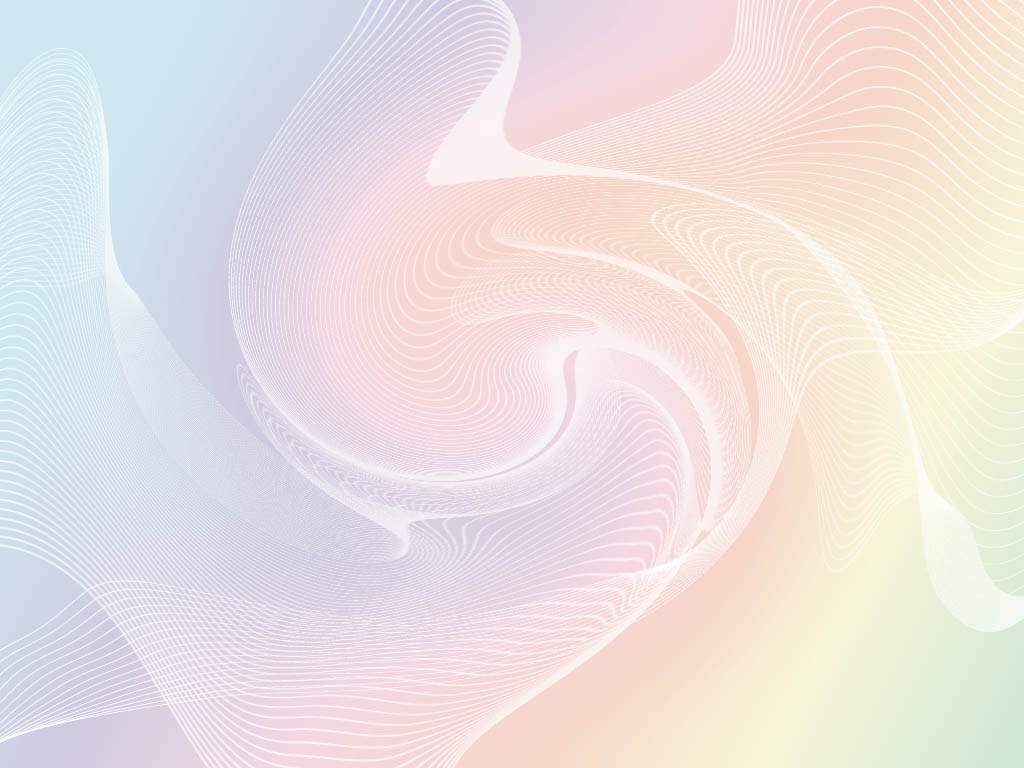 Какие предметы нужны шофёру?
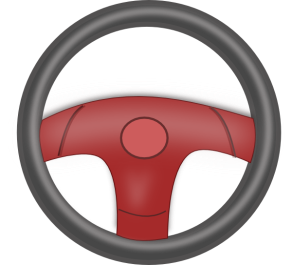 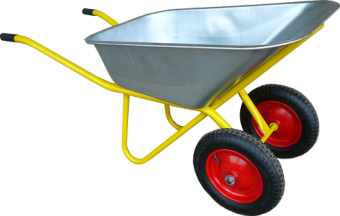 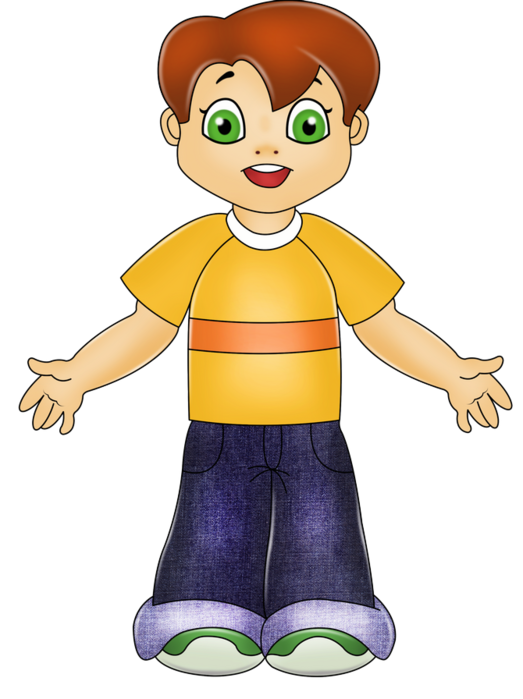 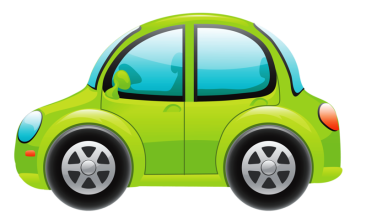 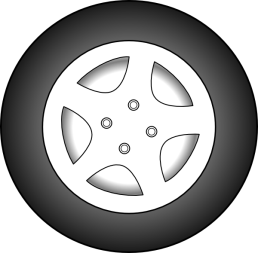 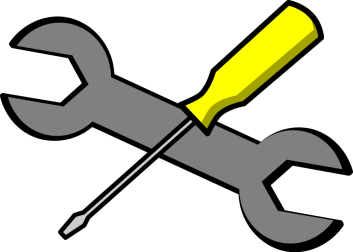 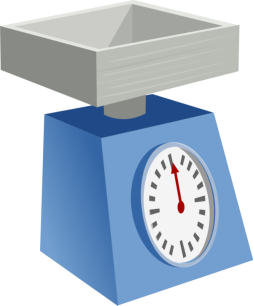 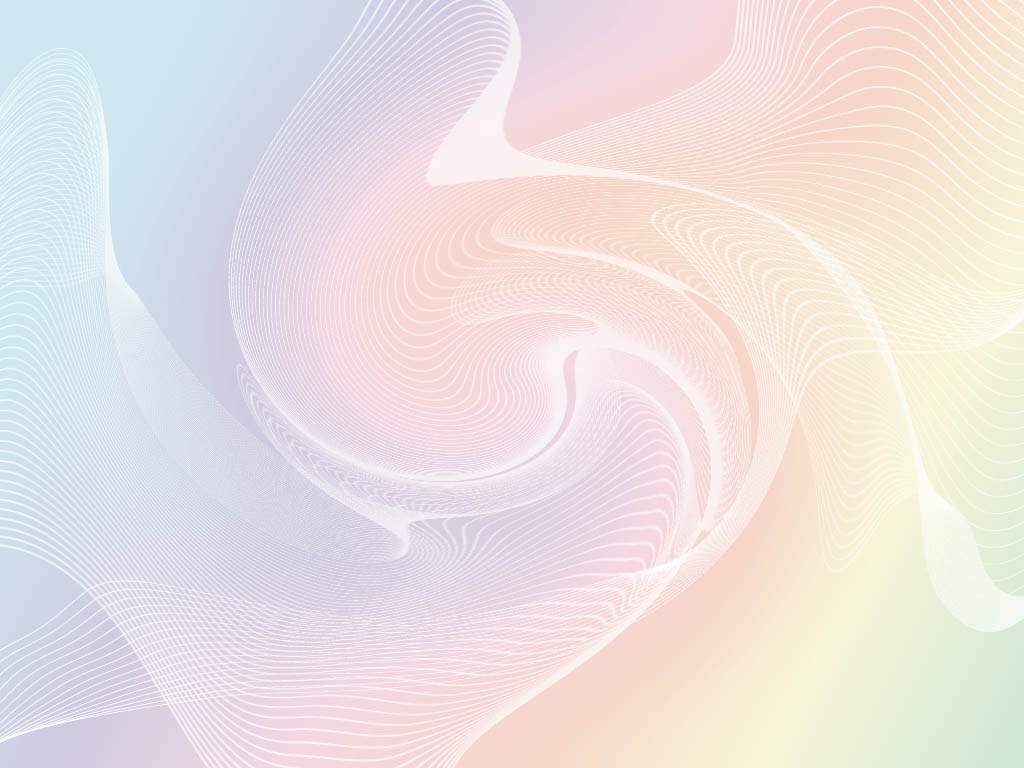 Найди лишний предмет!
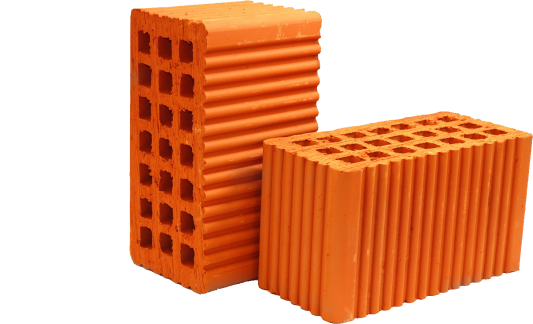 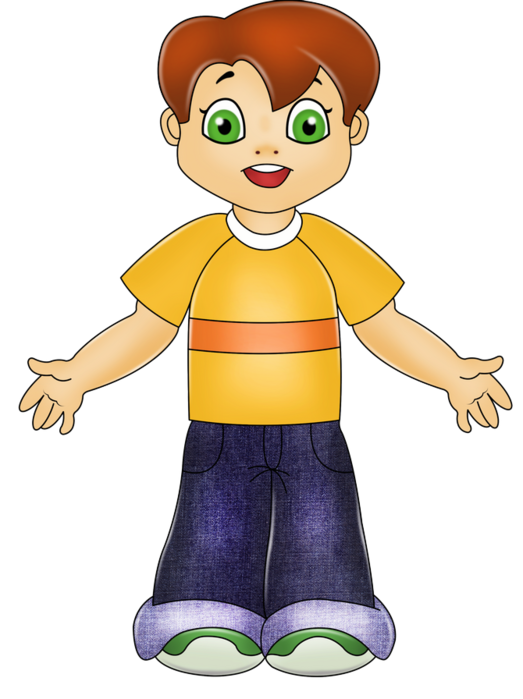 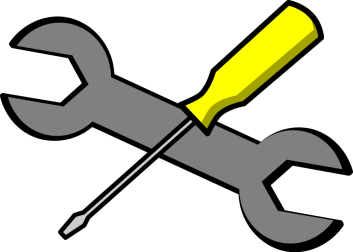 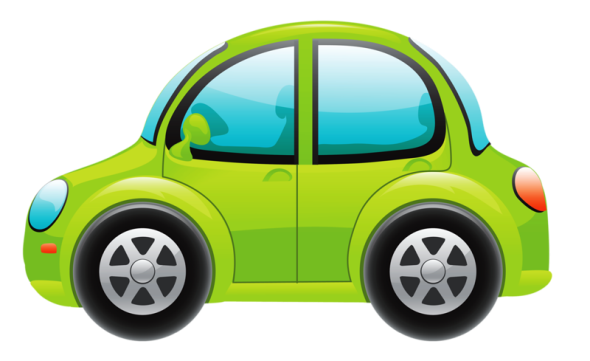 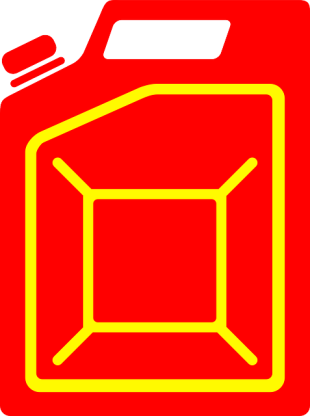 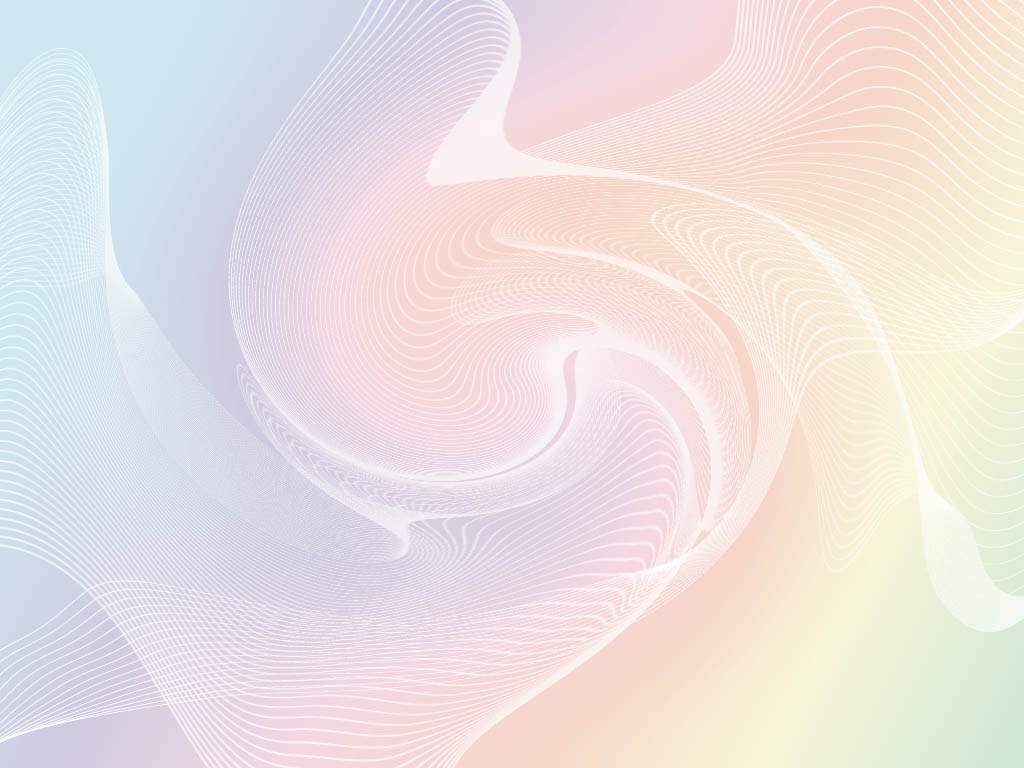 Отгадай загадку!
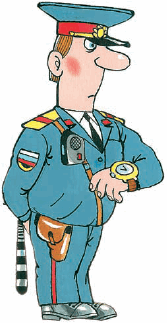 Папа у меня - герой!
Ходит в форме, с кобурой!
Посреди ночного мрака
Где-то кража или драка?
Сразу по "02" звоните,
Папу моего зовите!
Полицейский
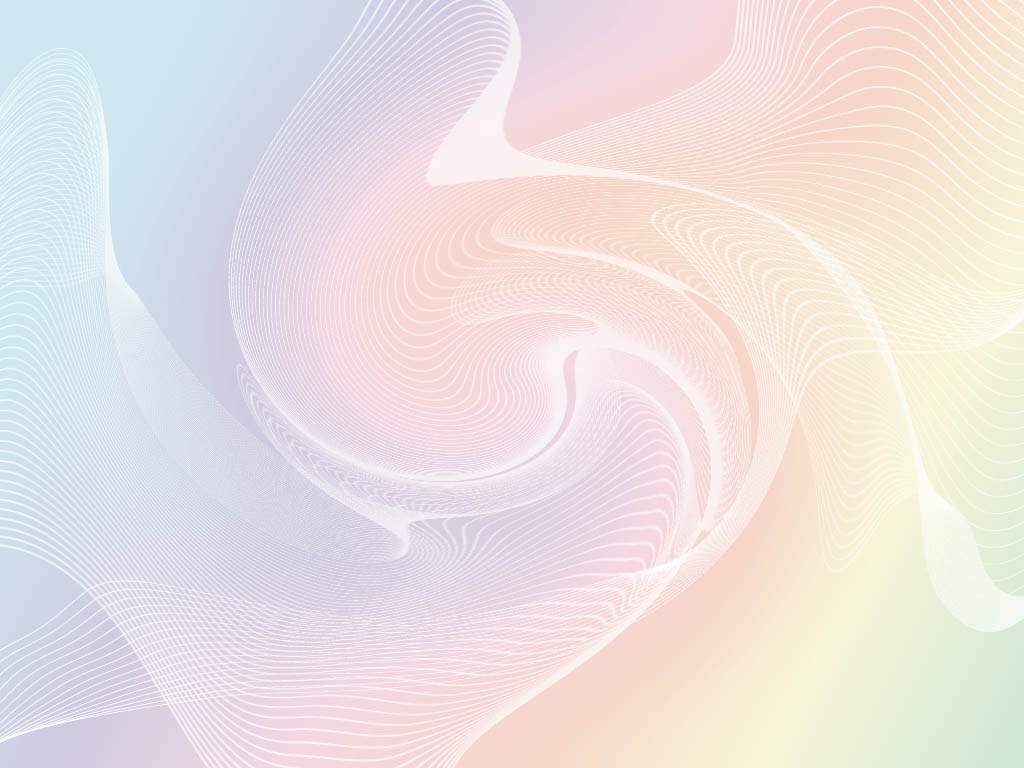 Какие предметы нужны полицейскому?
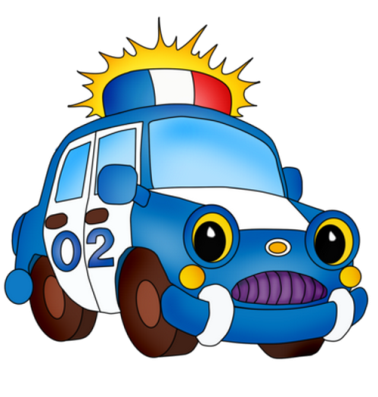 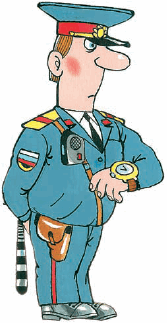 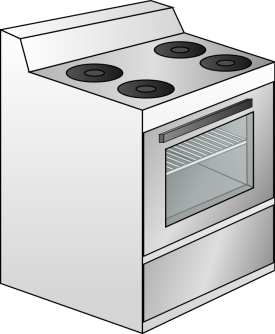 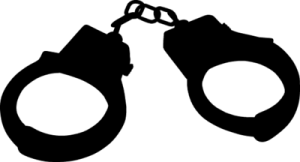 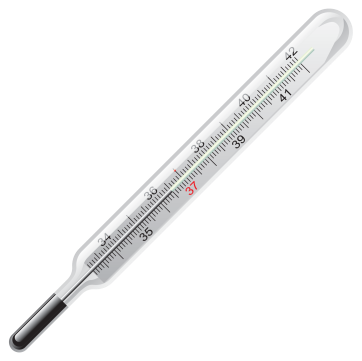 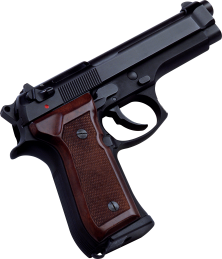 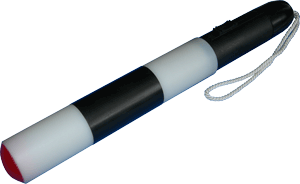 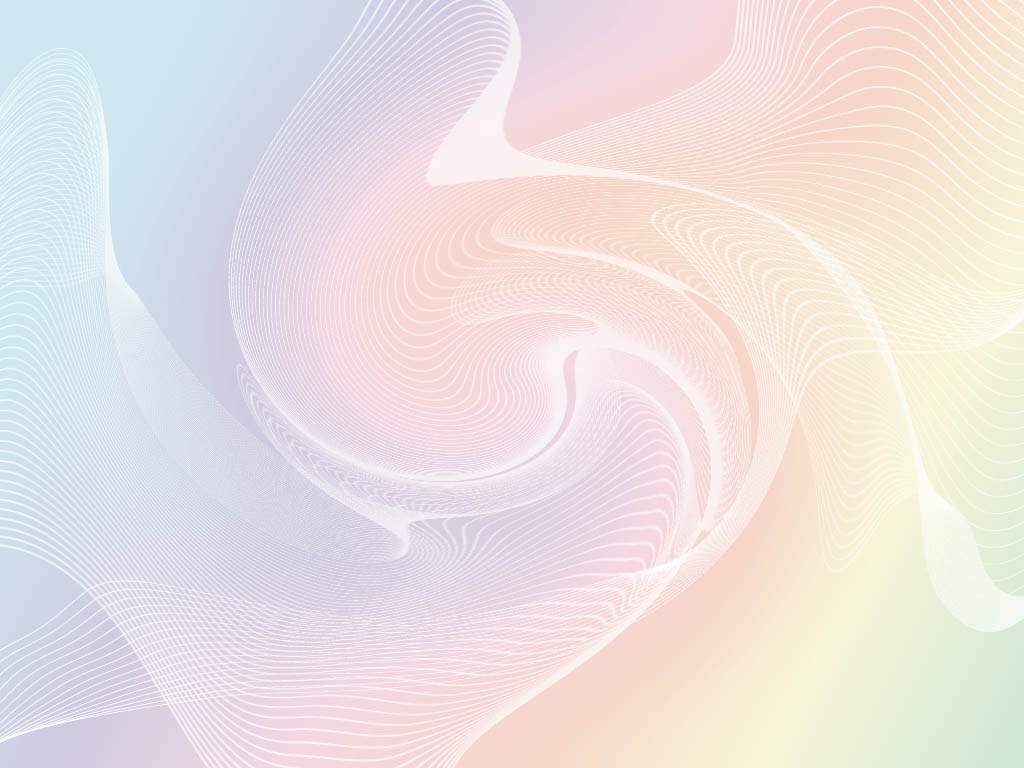 Ты знаешь профессии!
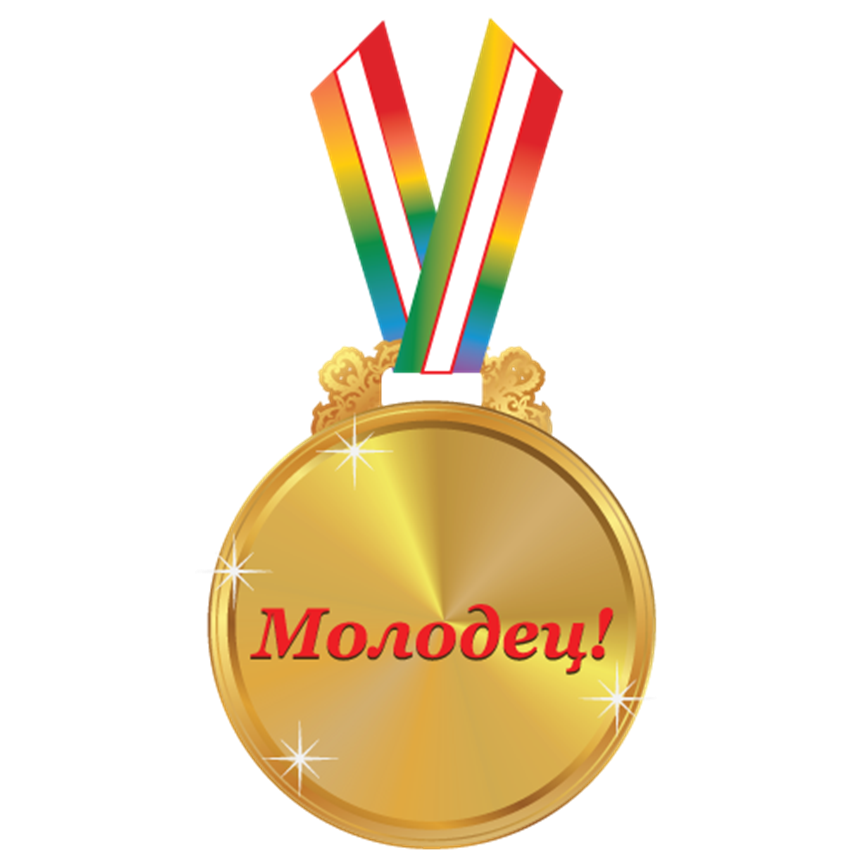